Welcome!
Announcements
Sit by section?????
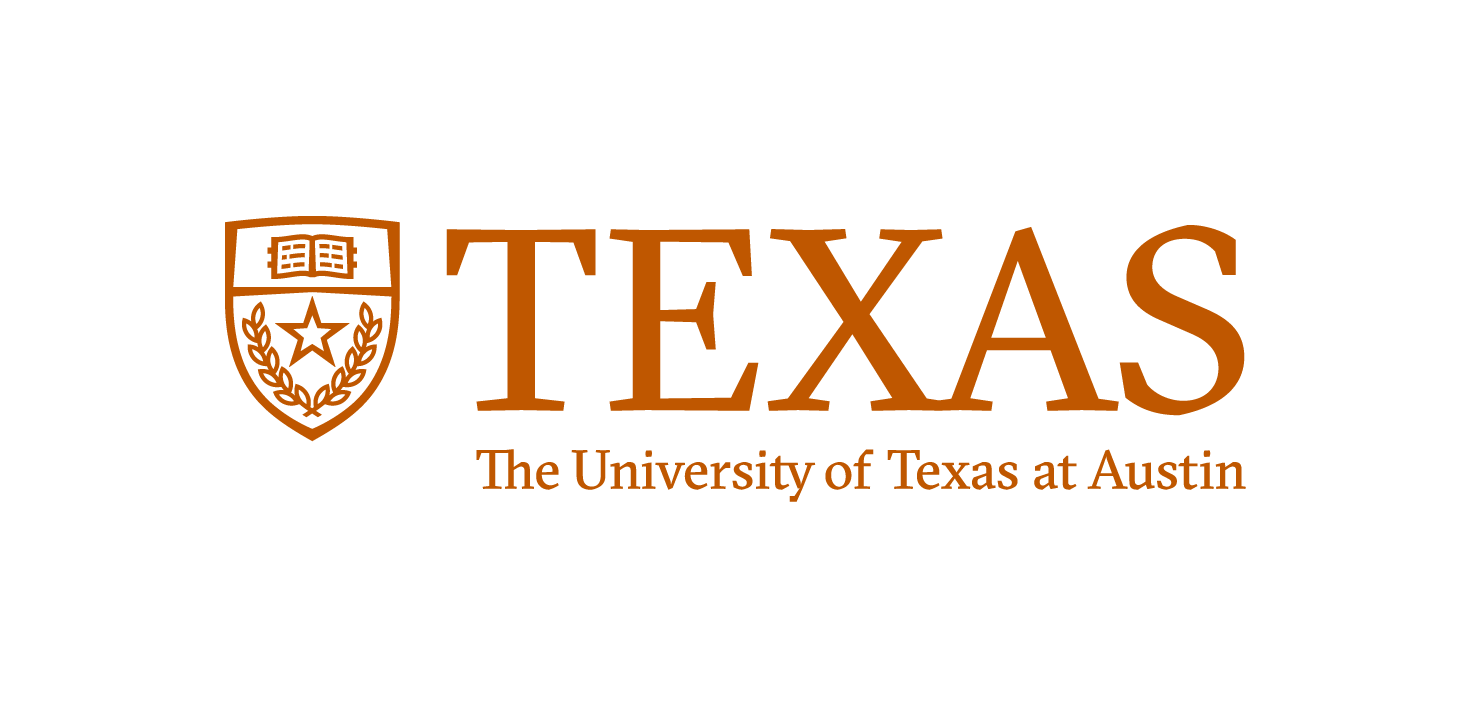 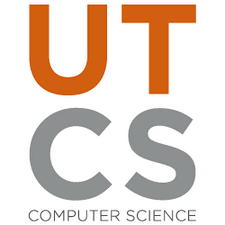 Day 1 Course Intro
Professor Ramsey
ramsey@cs.utexas.edu
GETTING TO KNOW US
Ice Breaker
By Section, then Alpha by name
[Speaker Notes: sit by alpha, condenses]
Who Am I?
Professor Ramsey
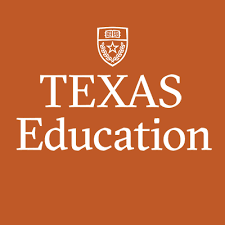 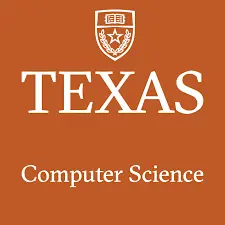 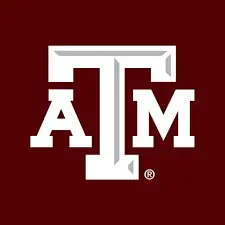 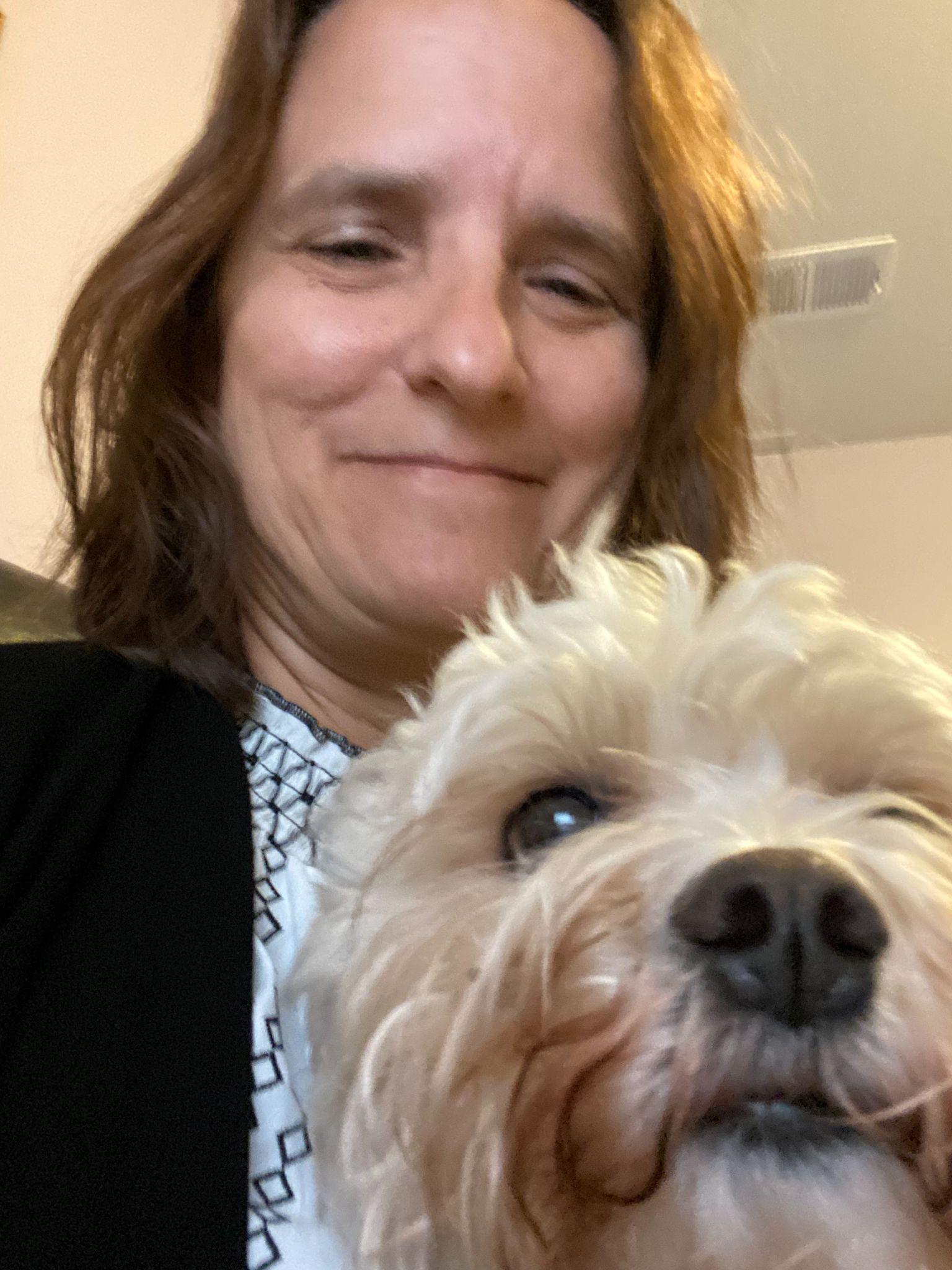 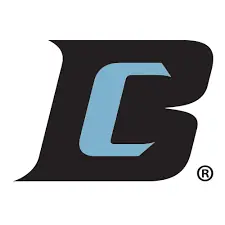 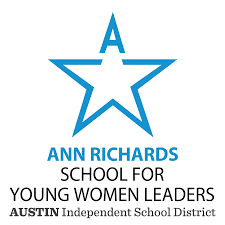 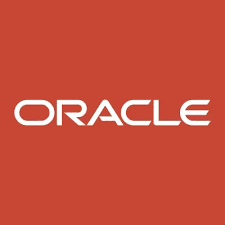 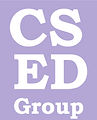 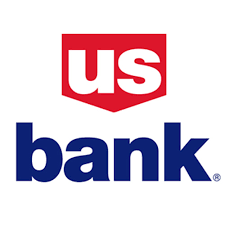 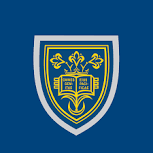 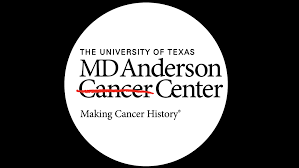 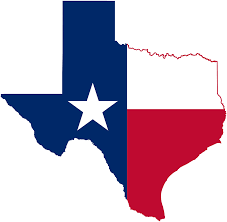 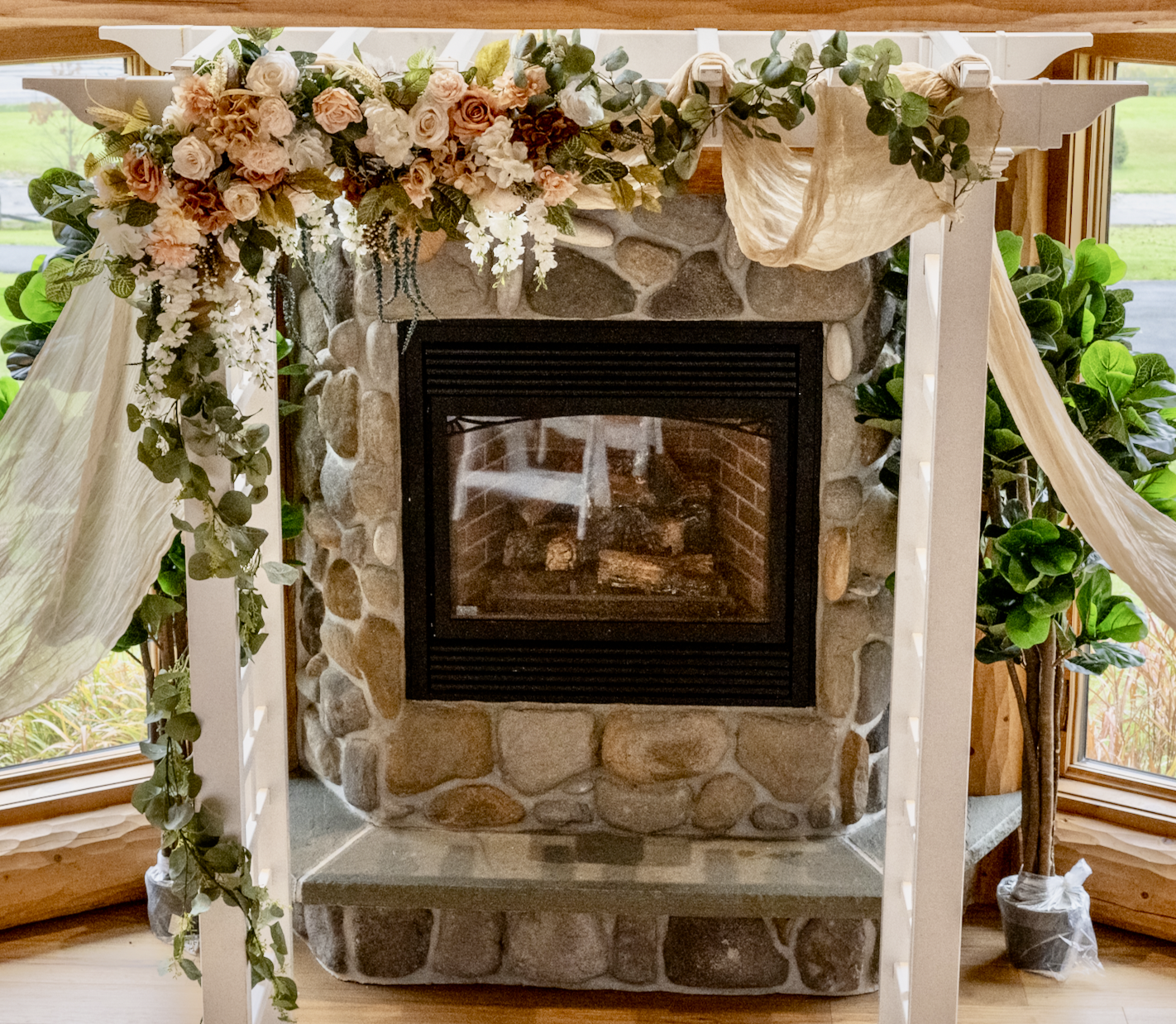 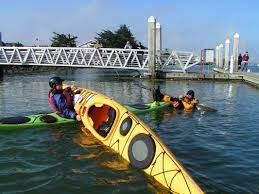 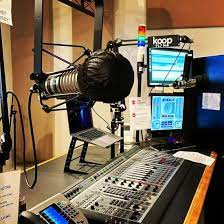 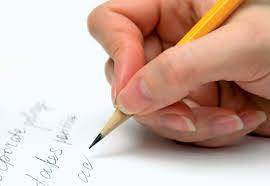 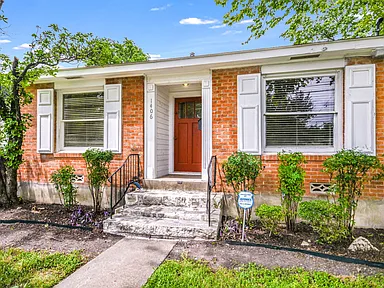 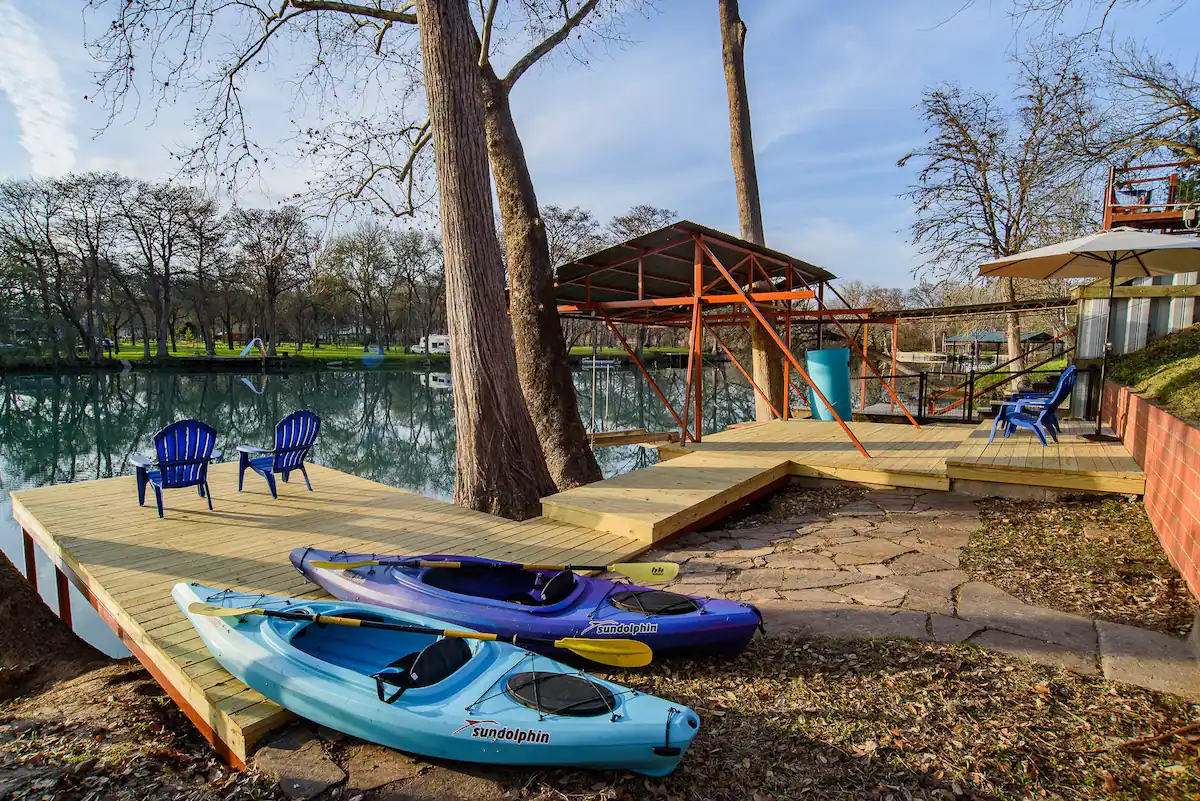 Why CS?
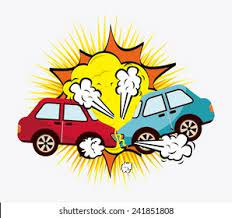 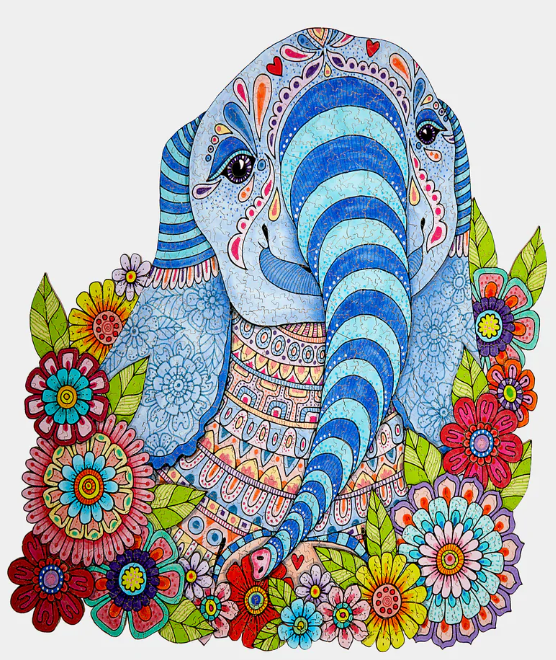 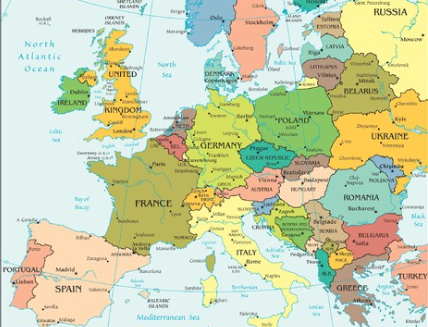 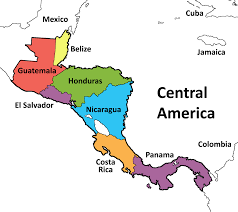 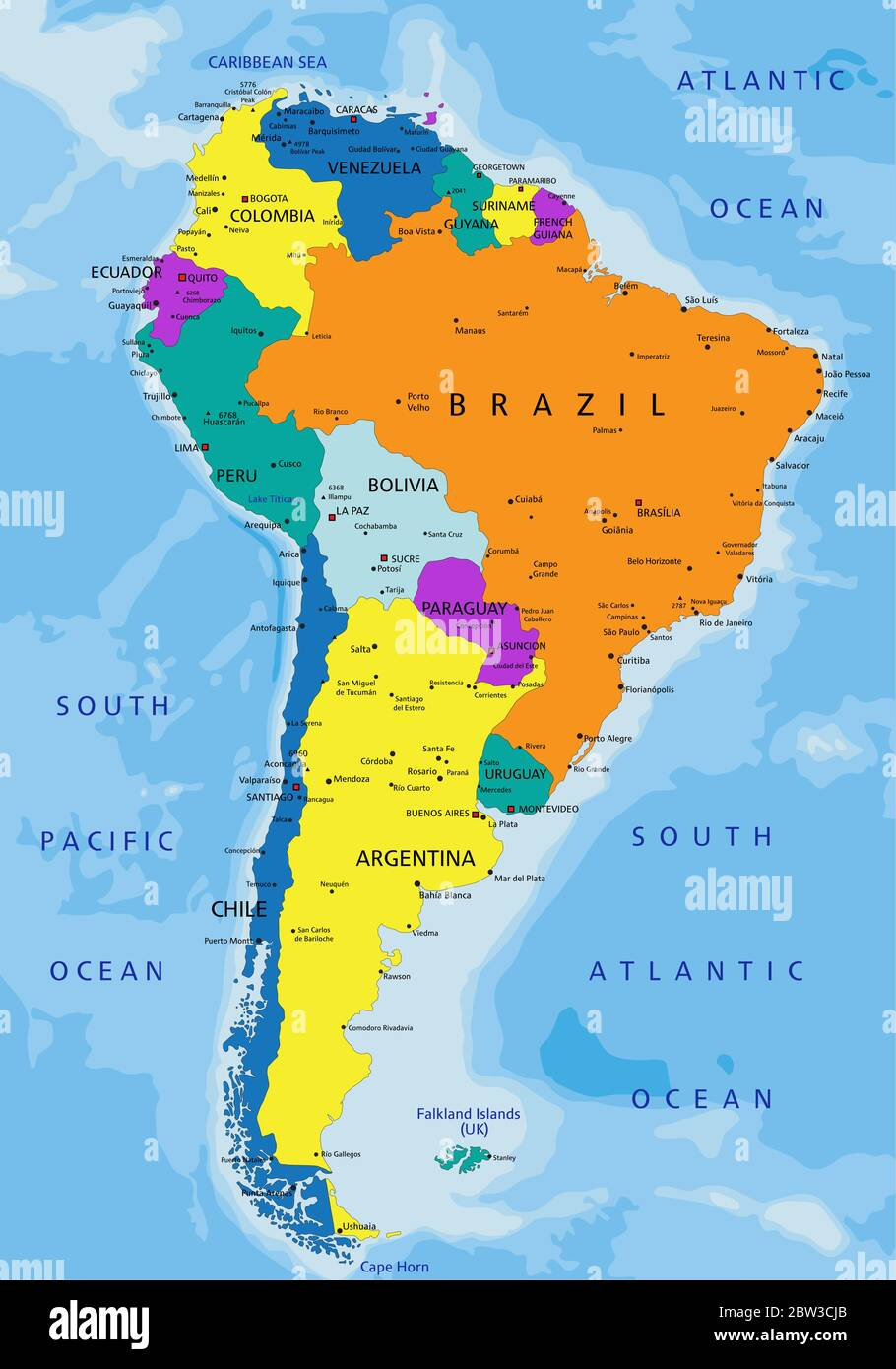 Why are you learning CS?
ABOUT THE COURSE
[Speaker Notes: What was it?]
The Content
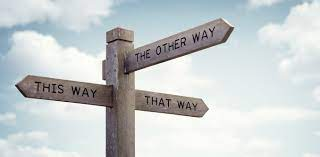 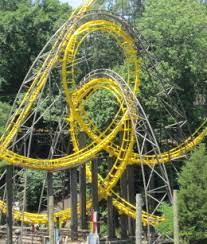 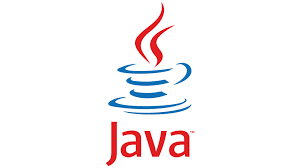 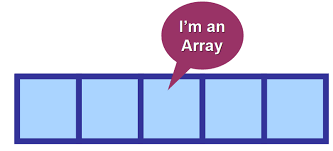 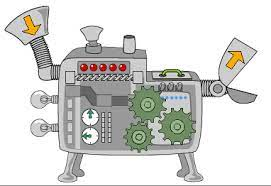 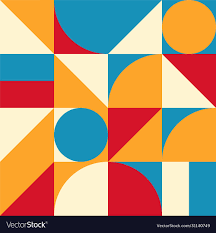 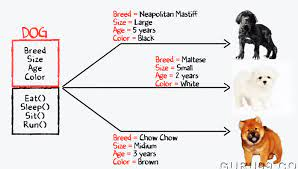 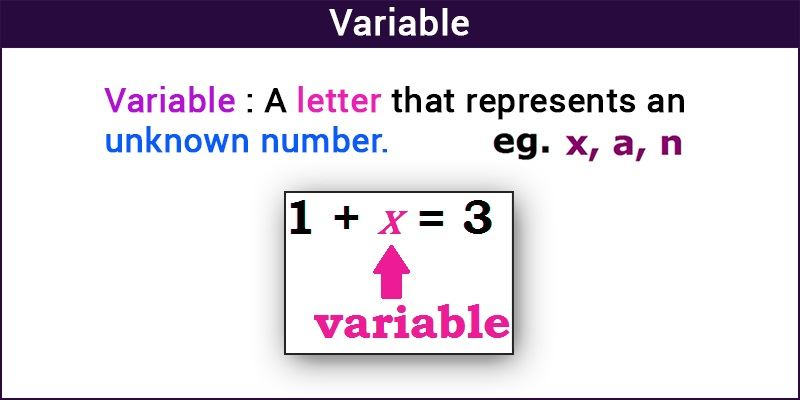 My Approach
The course assumes no programming experience.
The course requires TIME and practice, practice, practice.
If you got here, you can do this.
Course Overview
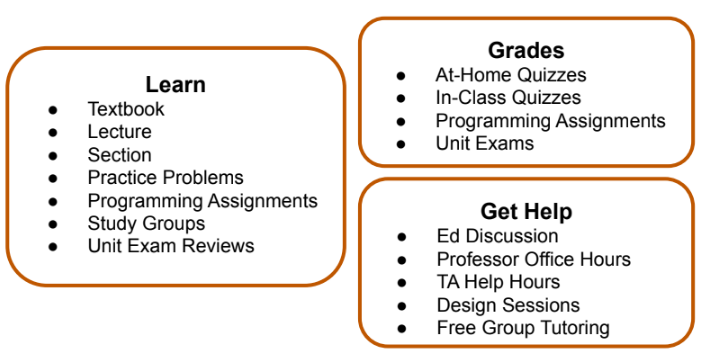 Ed Discussion Help starts today! 
Design Sessions start Friday.
Other help starts next week.
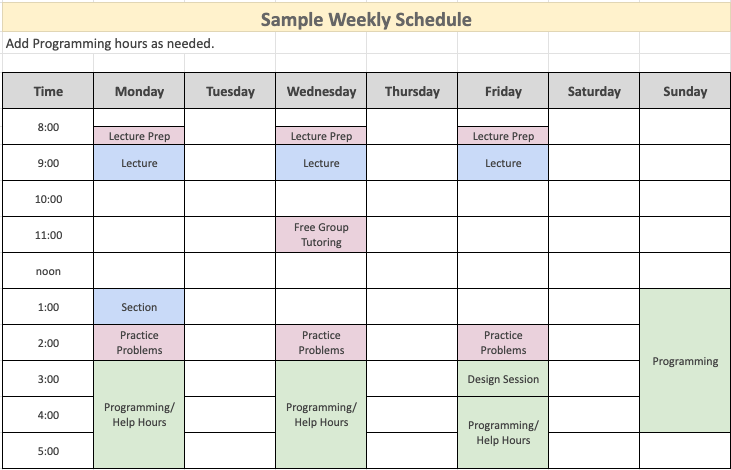 It’s Not All Graded
Work you need to do
Work that is graded directly
Tools Tour
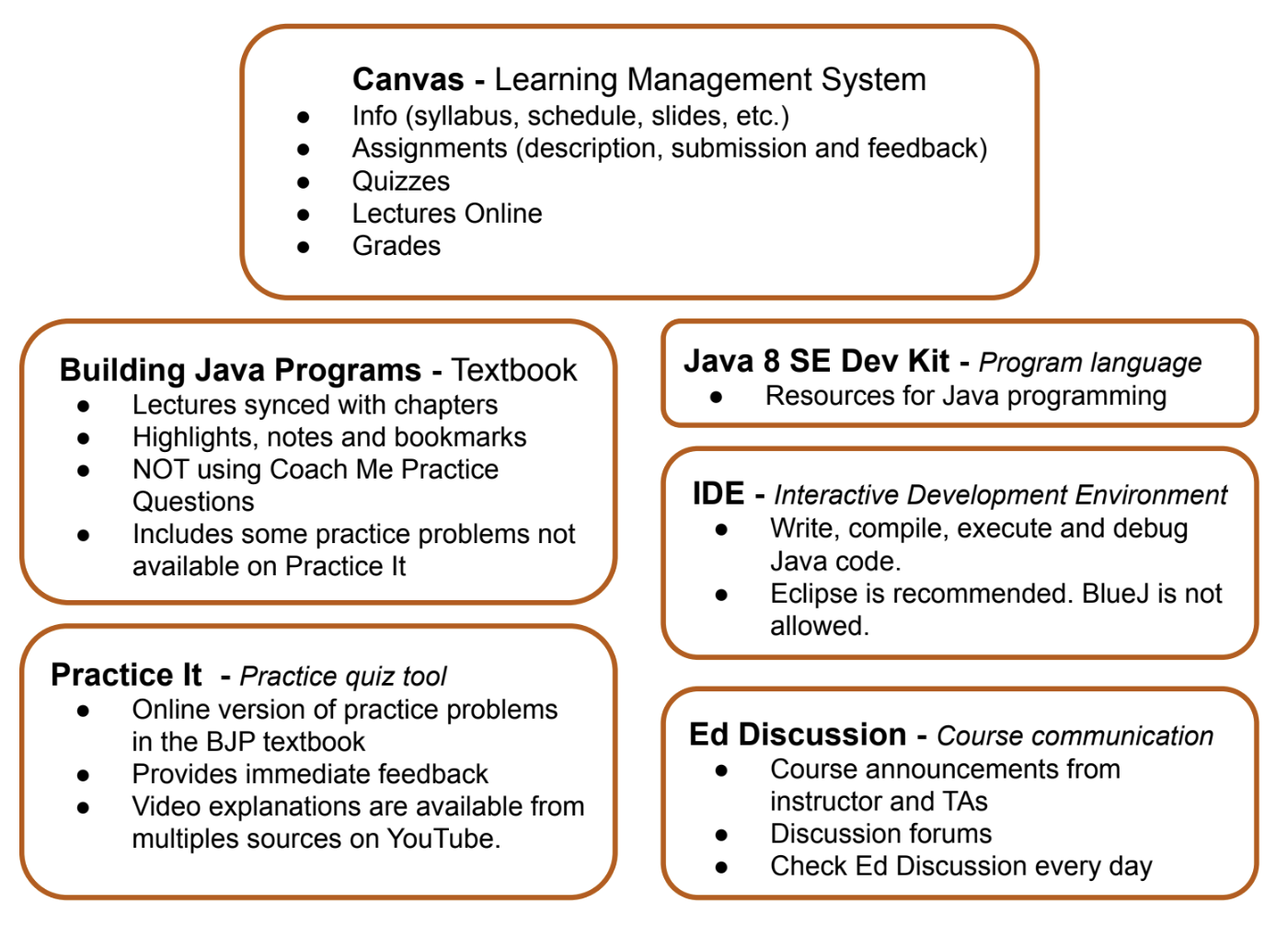 Setup Instructions - Start Today!
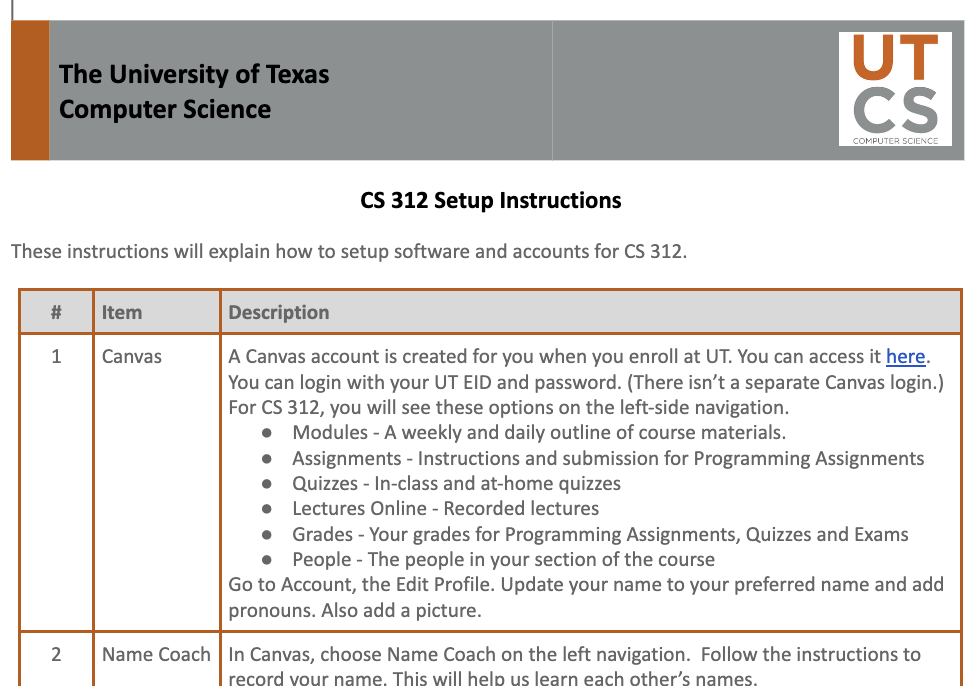 Sometimes, setting up Eclipse gets wonky. If you have trouble, go to Design Sessions on Friday afternoon, 2-5 on 3rd floor bridge.
Syllabus - One Day at a Time - Your TAs
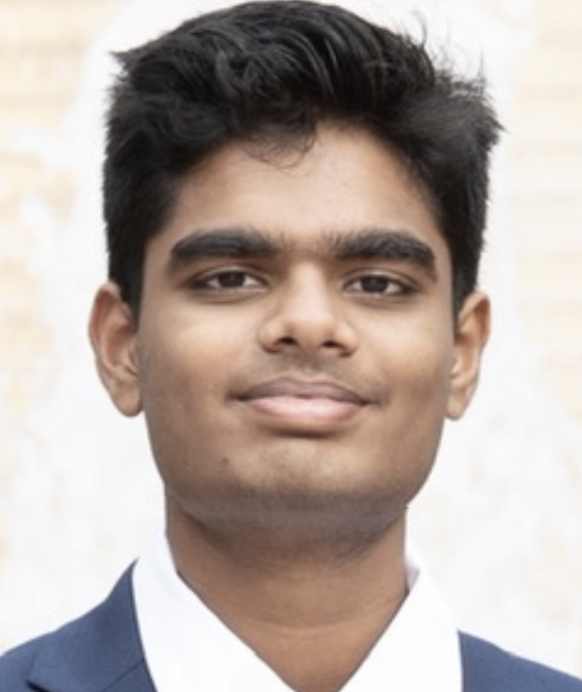 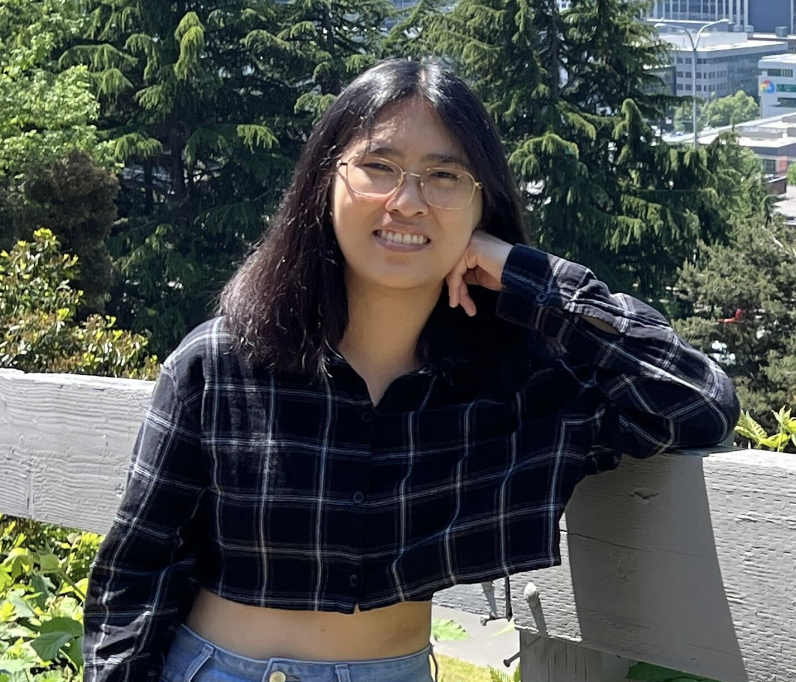 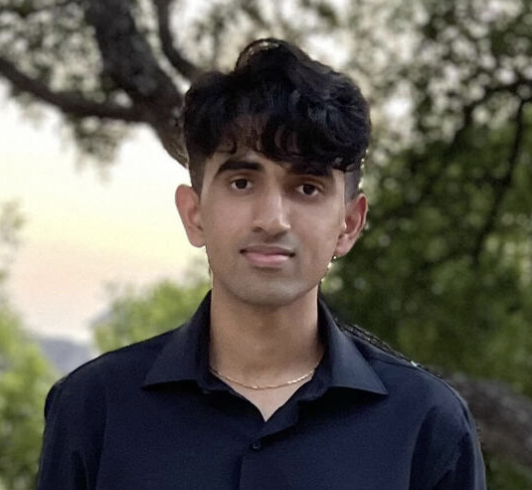 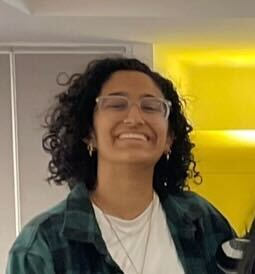 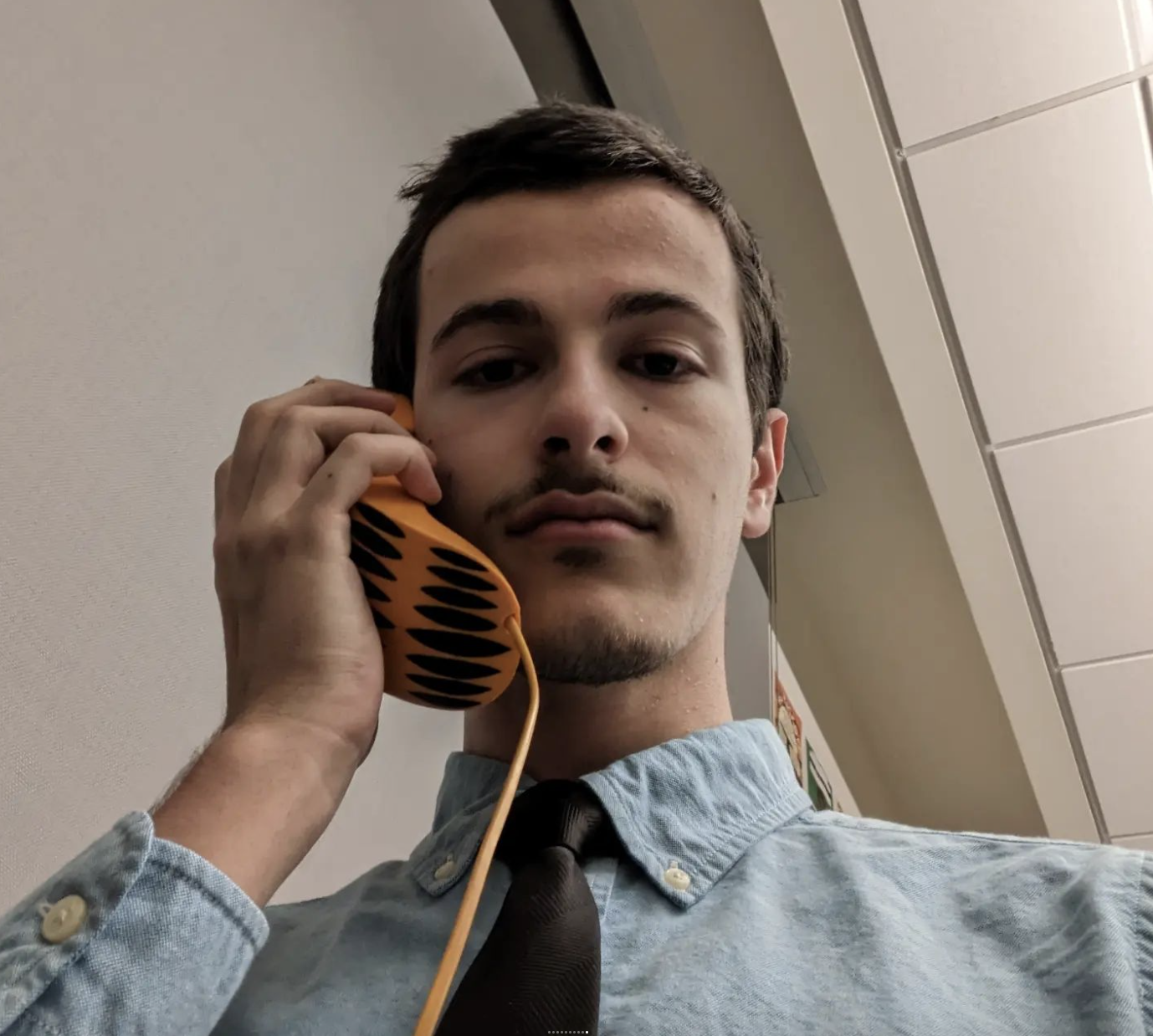 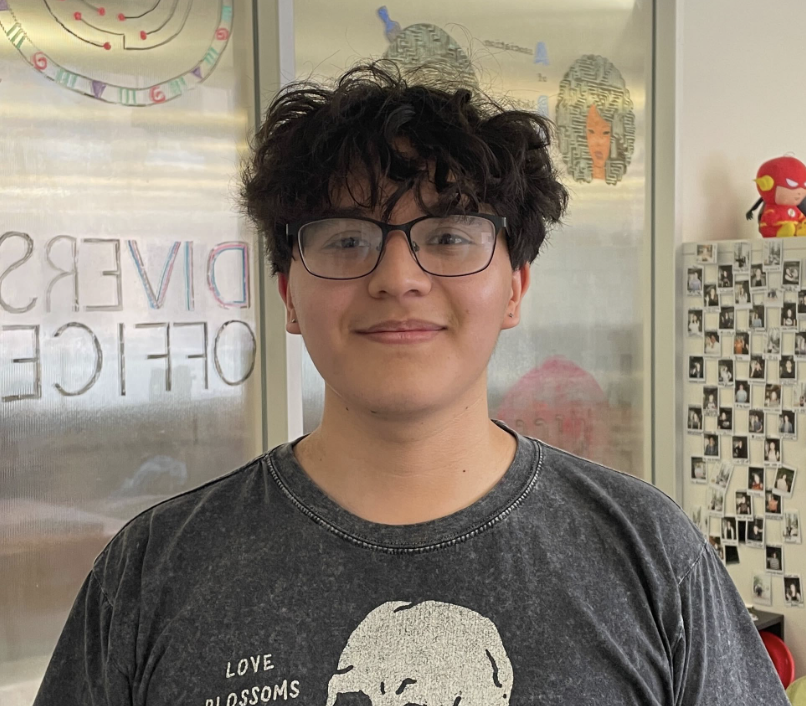 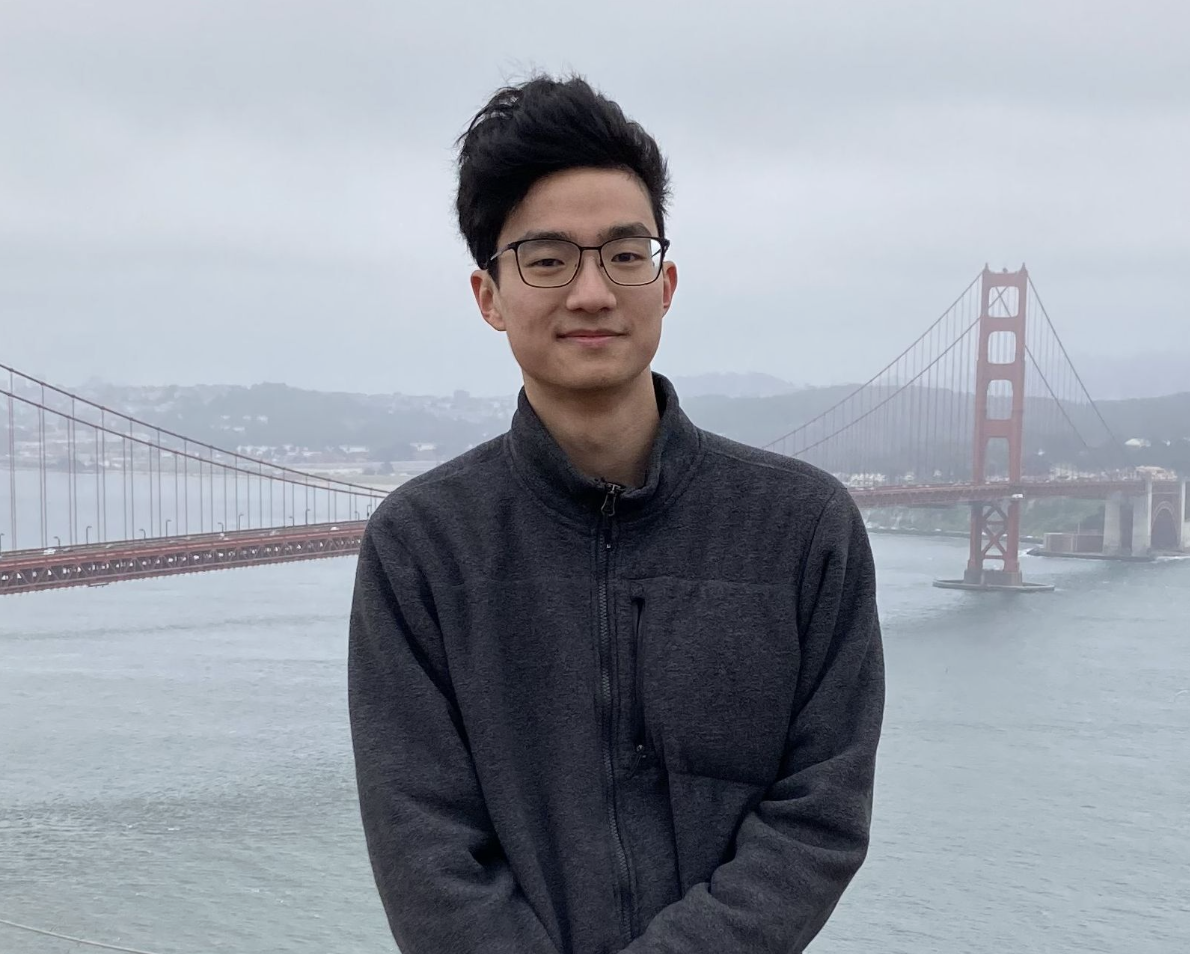 Dia and Caleb
Remember
You Belong Here
Setup Instructions due in two days, Friday, January 18.
First Programming Assignment due Thursday, January 25.
Will have a recorded lecture to cover sections you need for the assignment.
Design Sessions start this Friday, January 18, on GDC 3rd floor bridge, to help with both.
In UT News
You Belong Here
Last month, UT volleyball won its second National Championship in a row.
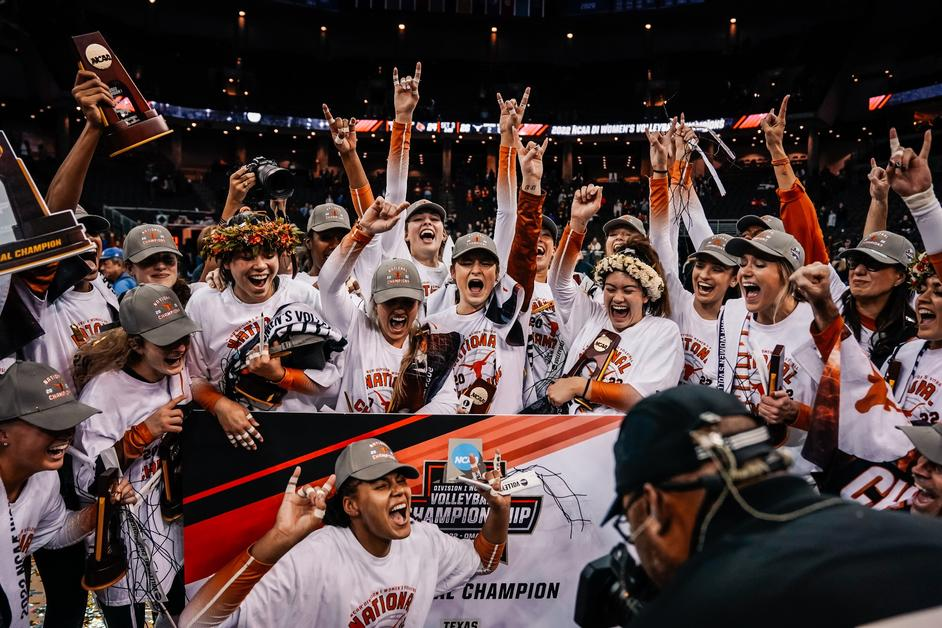